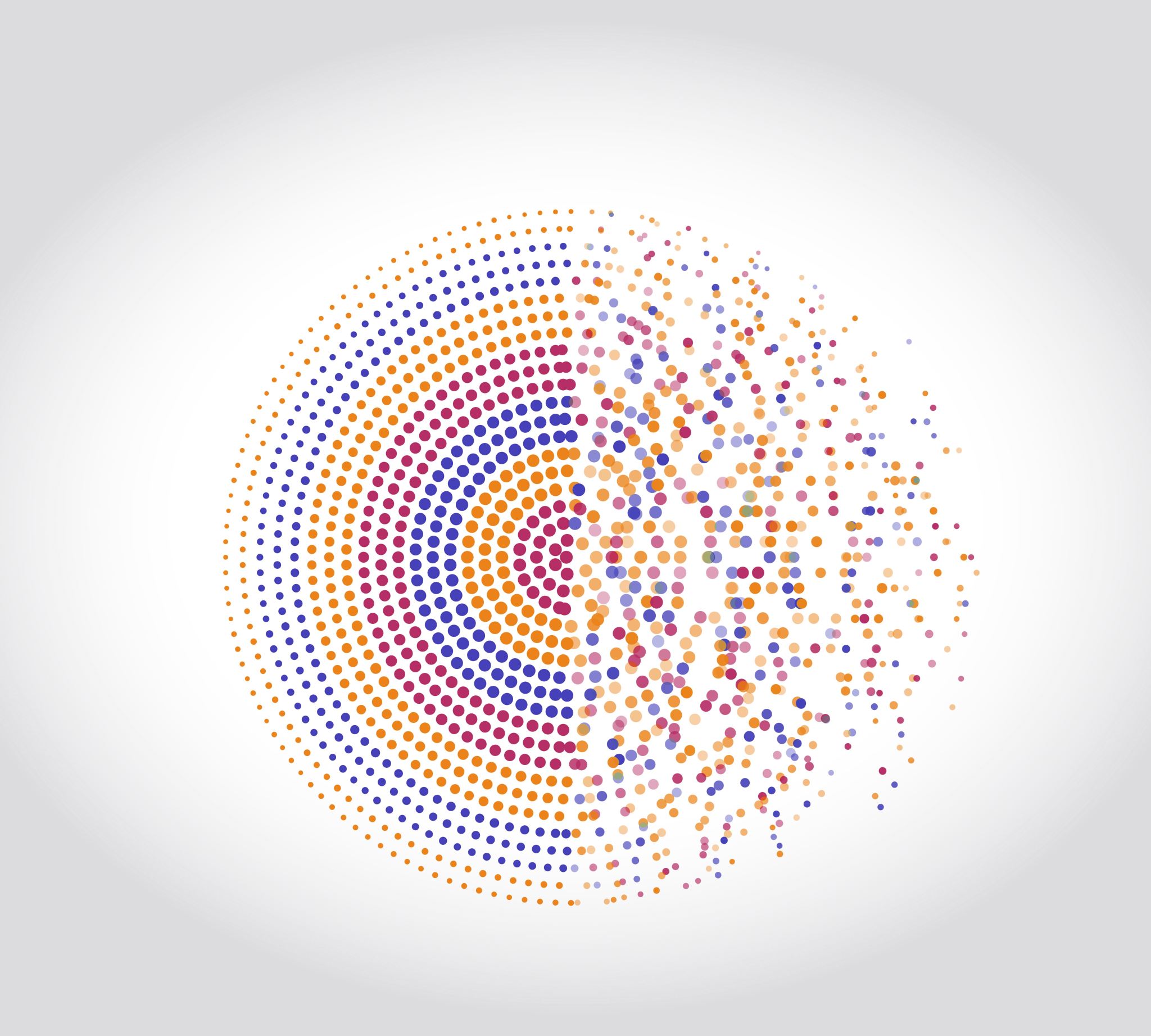 My town
Гусельников Лев школа лицей 21    
4в
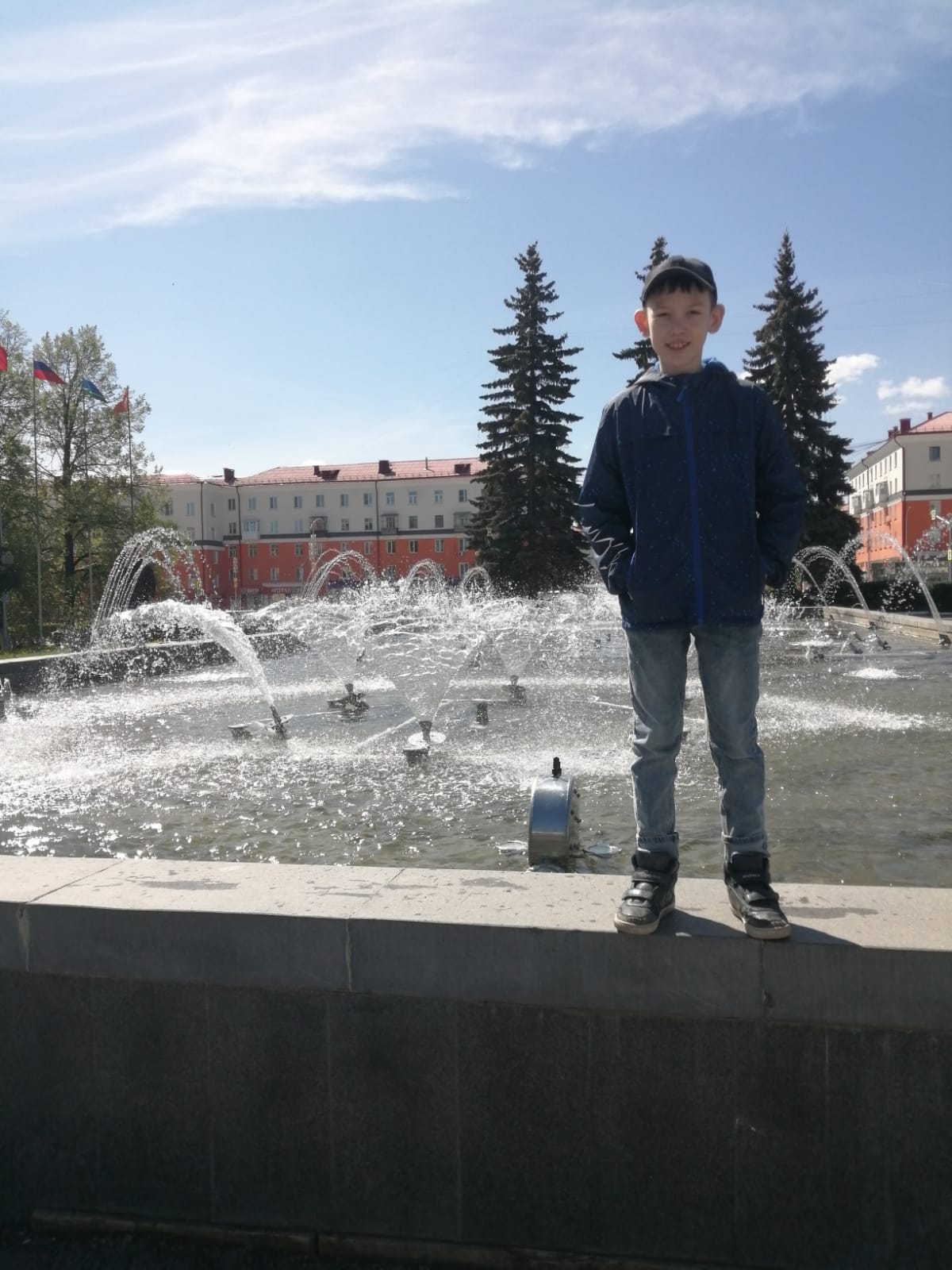 My name is Lev .I live in  Pervouralsk  .It is town. The center of our town is a Square of Victory.  There are musical fountain, city administration, cafes and restaurants .
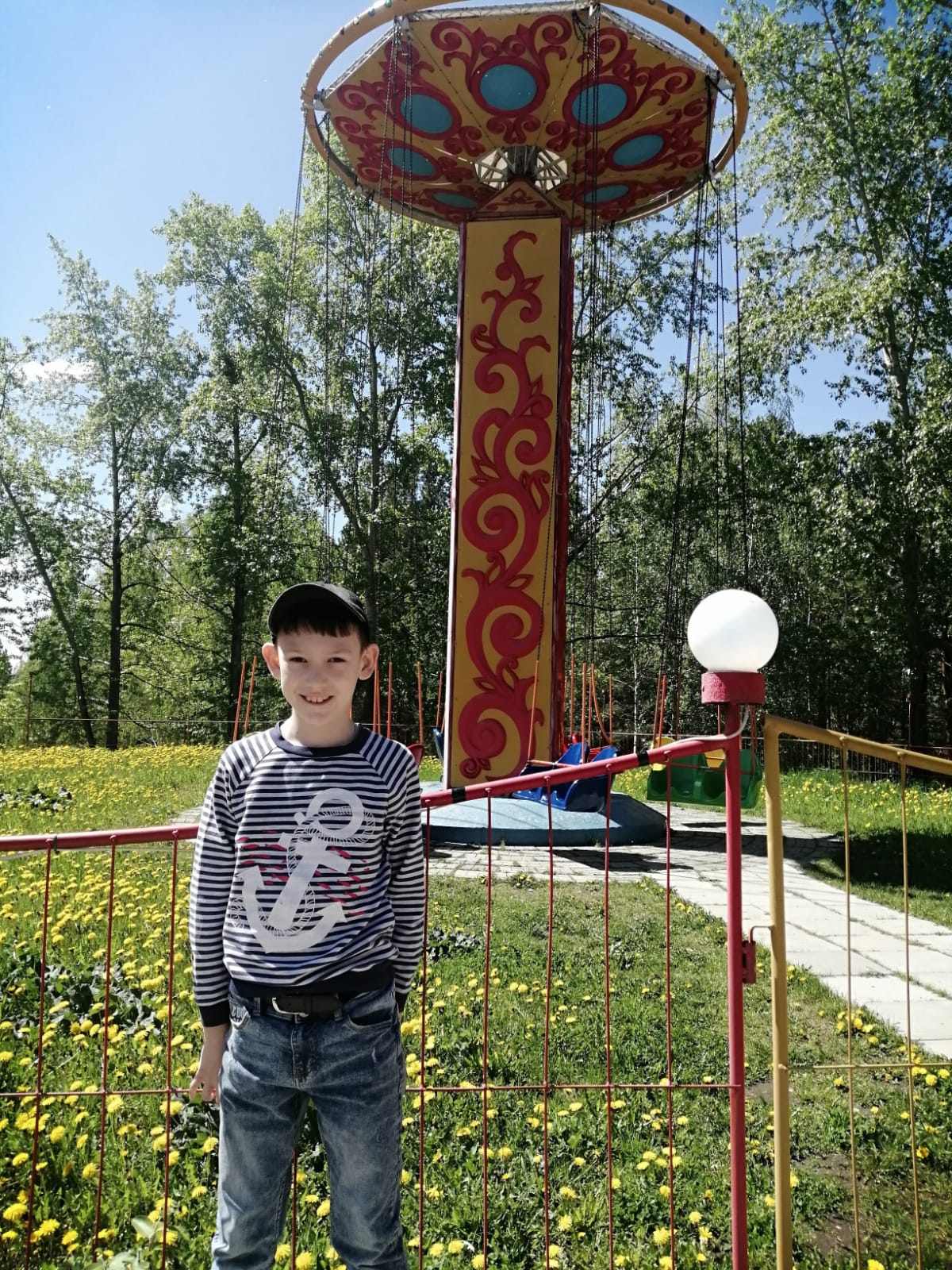 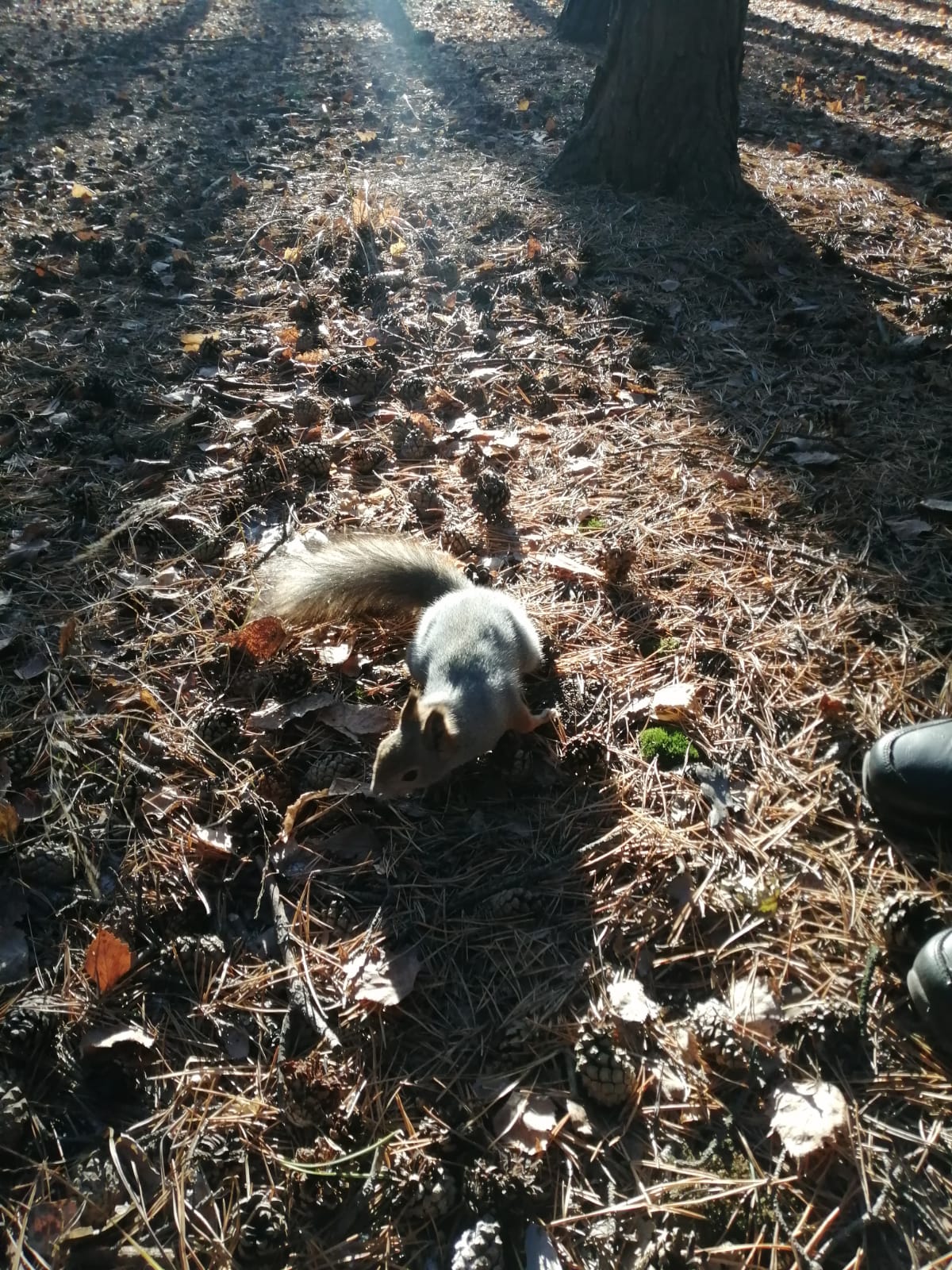 Not far from center is park. There are attractions and zoo. Our family likes to feed squirrels in the park .
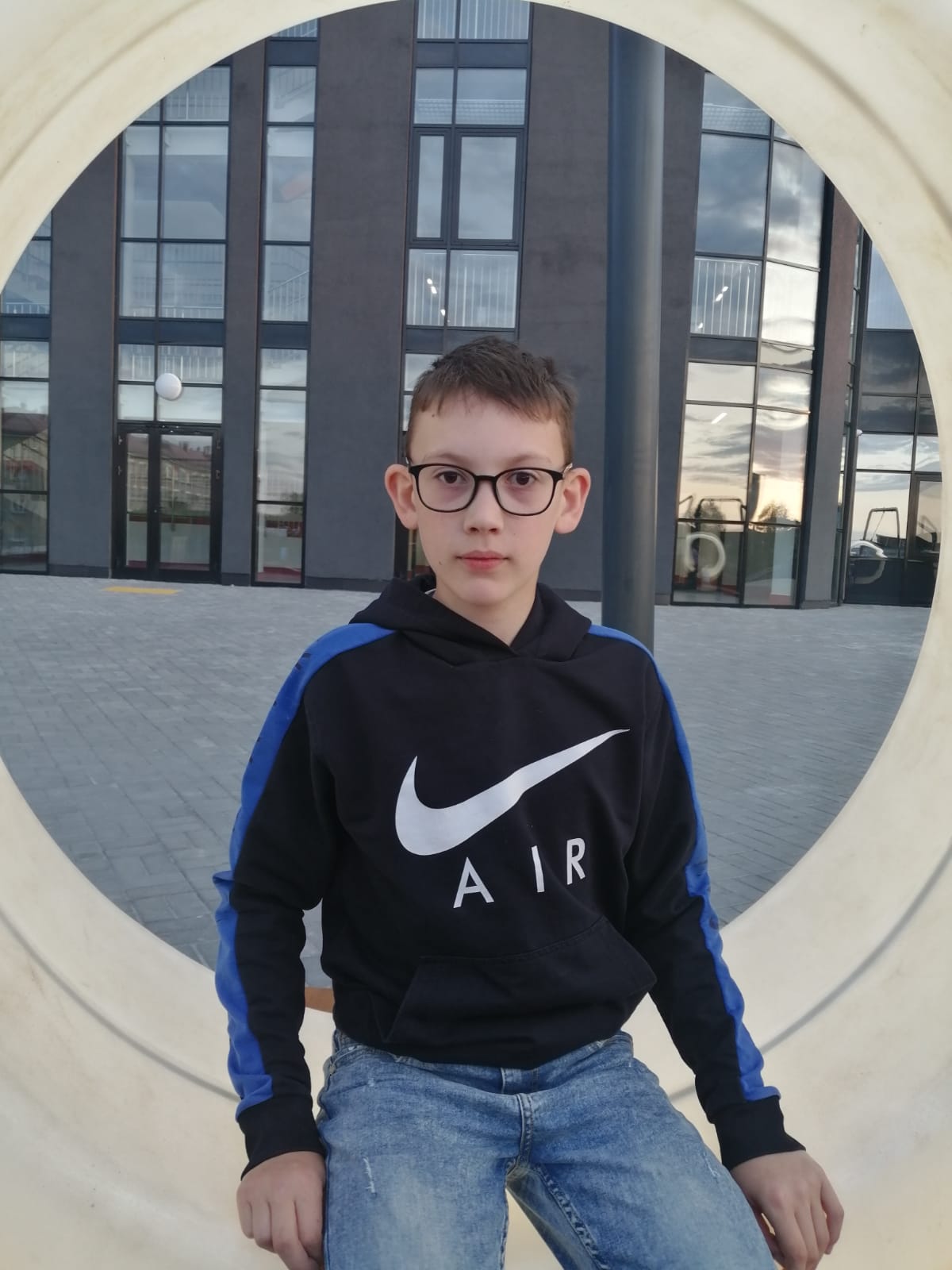 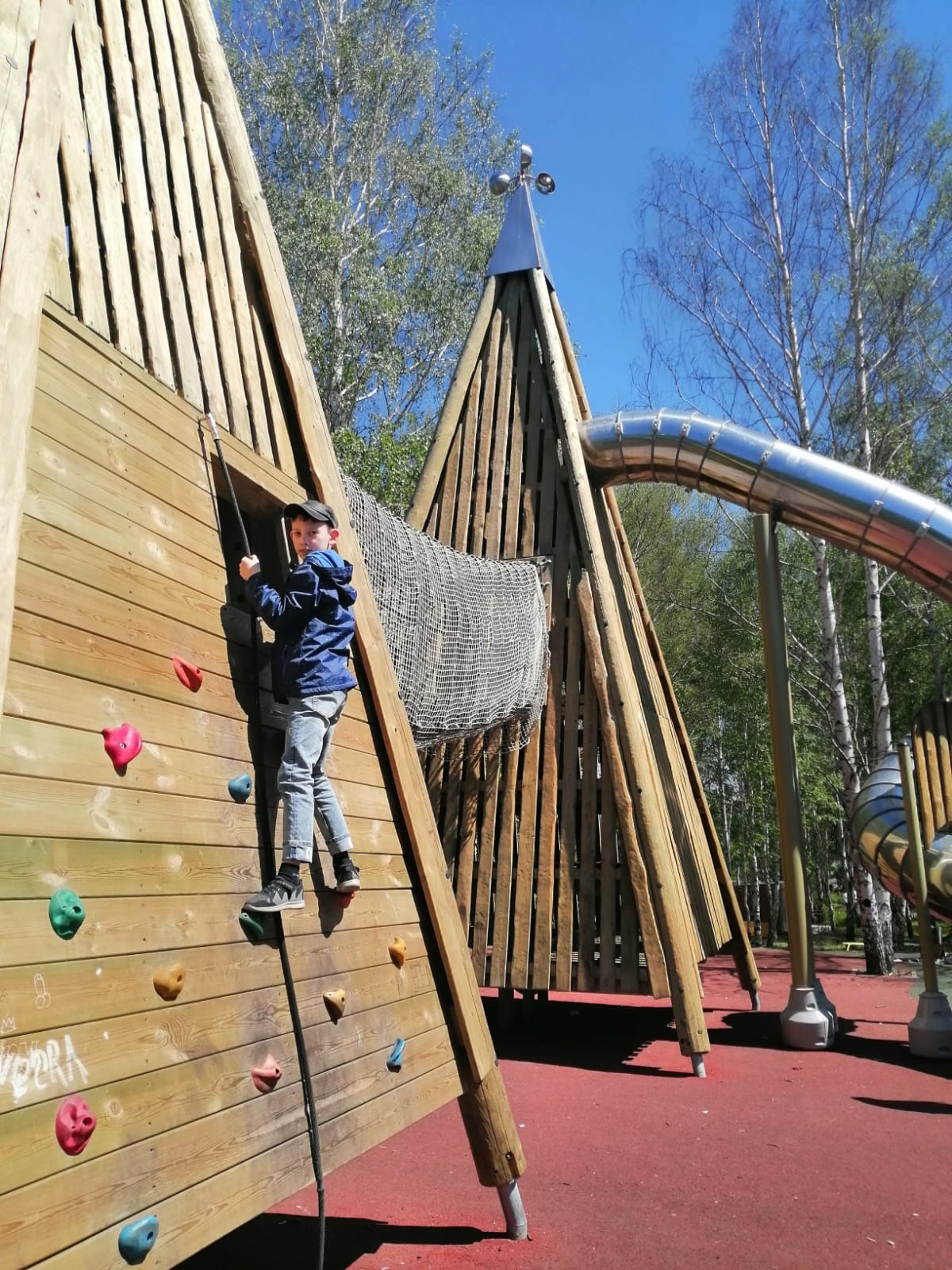 In our town are new swimming pool and new playground .It is big and nice. I like swim in swimming pool. I like play on the playground.
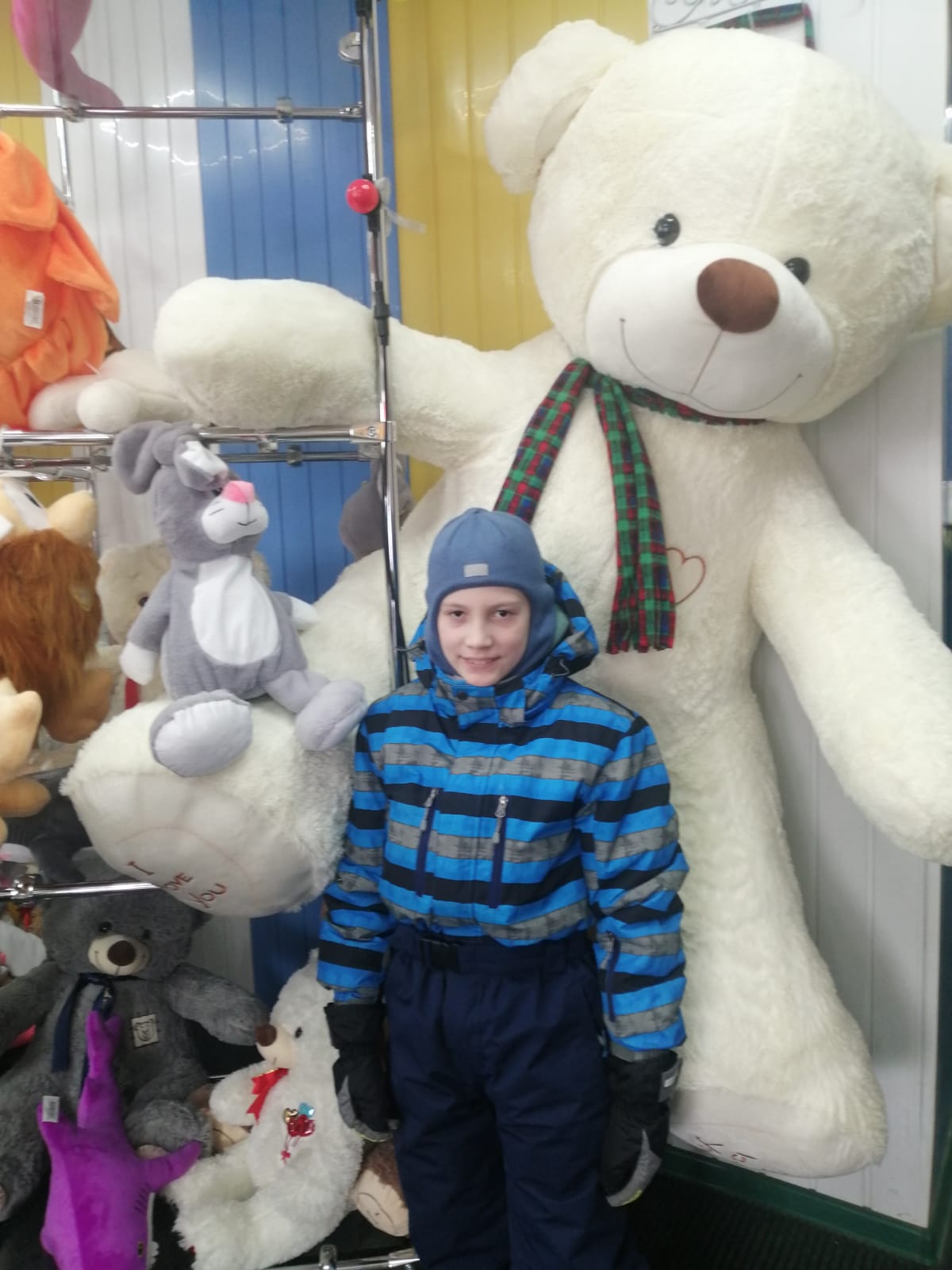 My town has  got many supermarkets . In supermarket  I shop fruit and vegetables .In town many toys shop too .
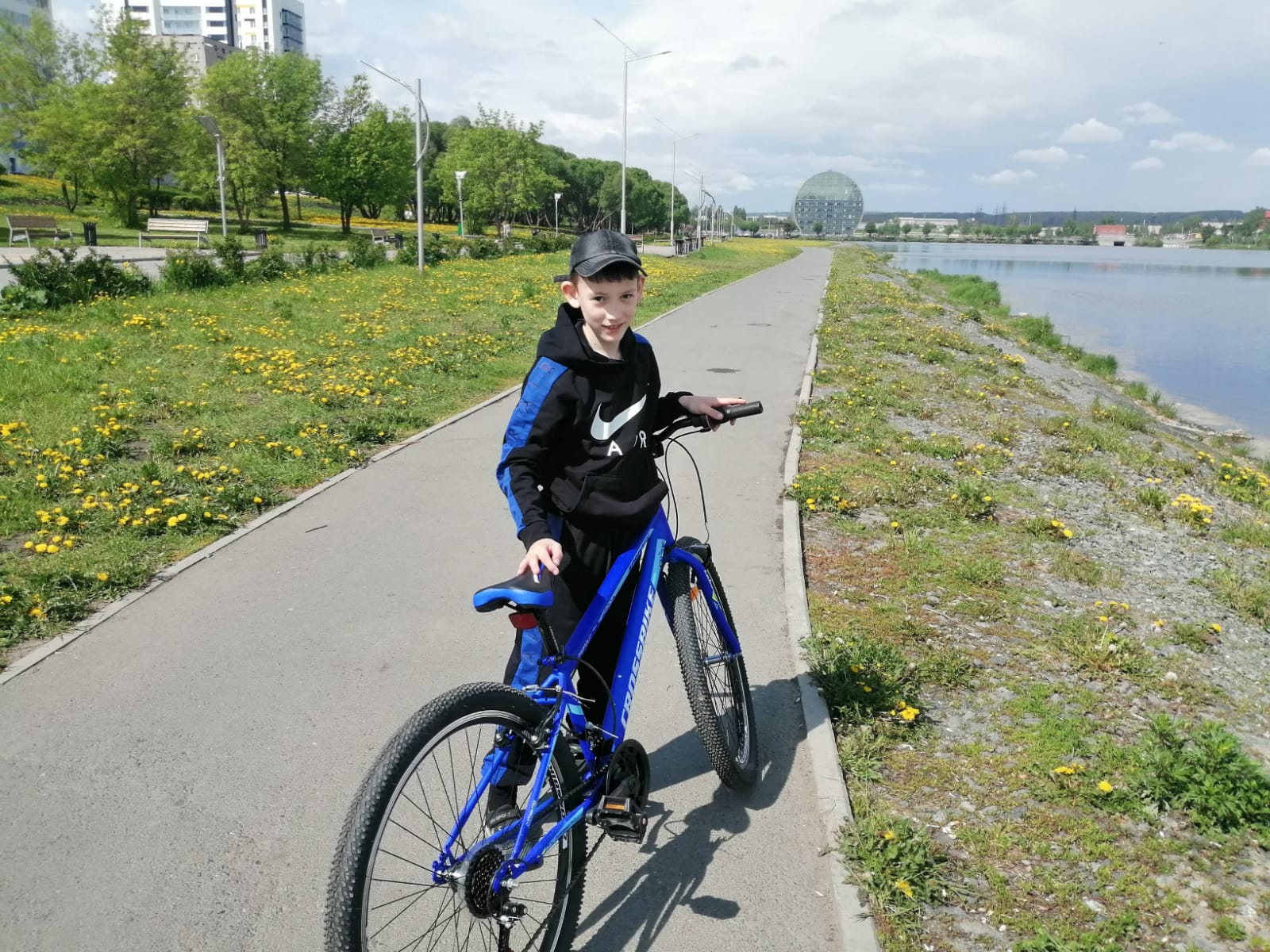 My town has got city pond with bike path,  where I can ride bike.
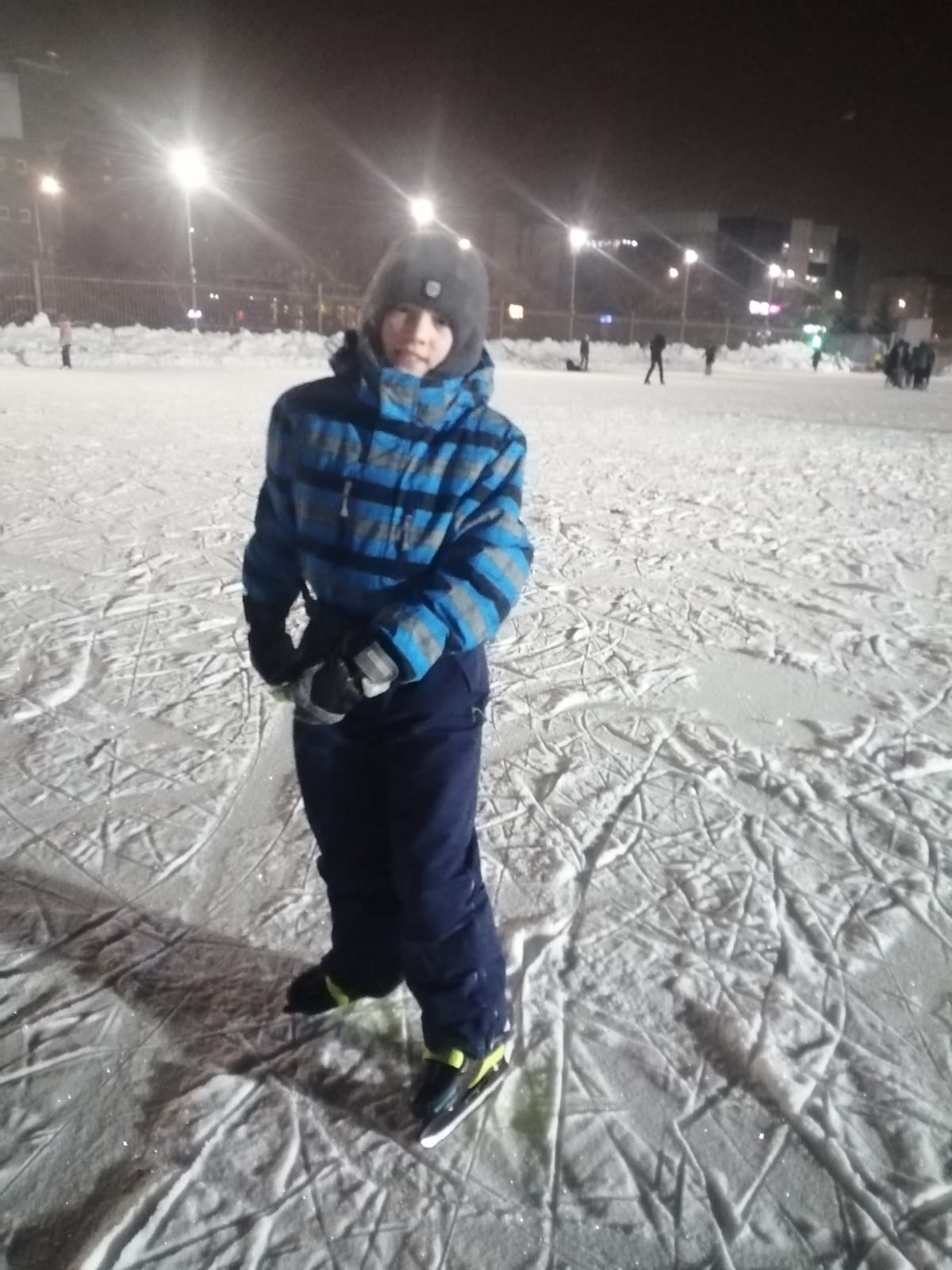 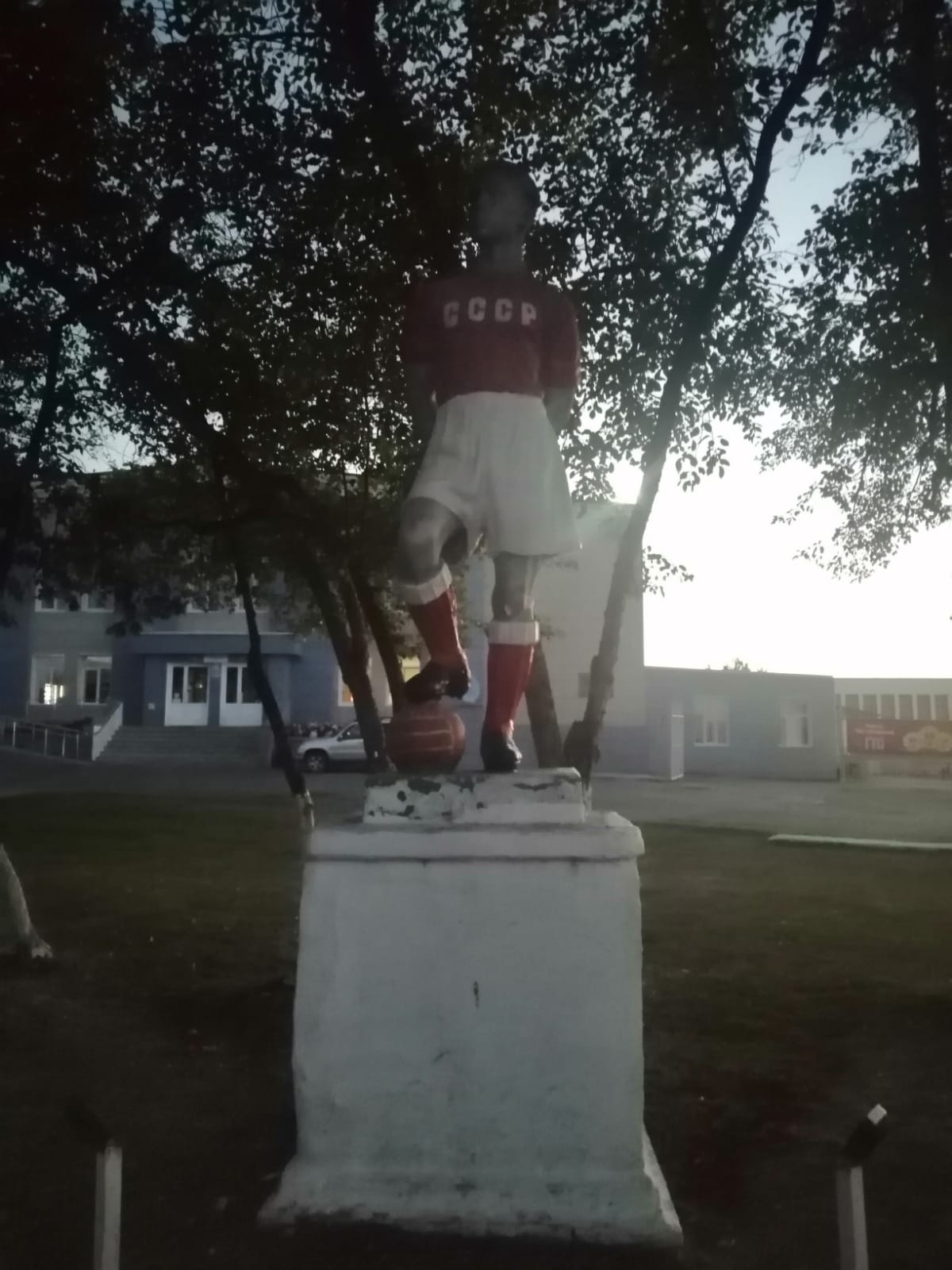 Near the square there is stadium. We can go in for sports every season.
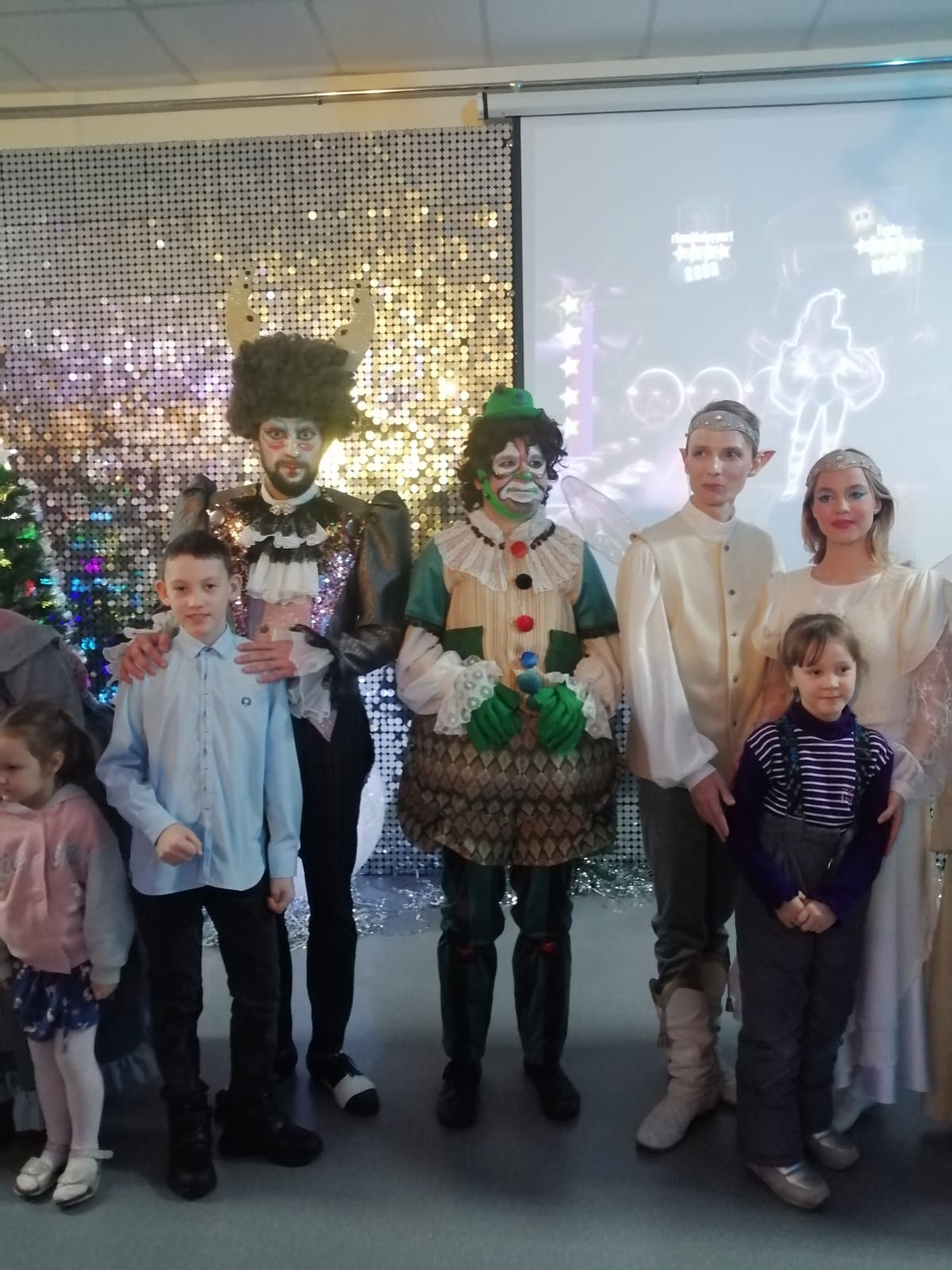 There are libraries, museum, theater in my town. I like visit theater Variant.
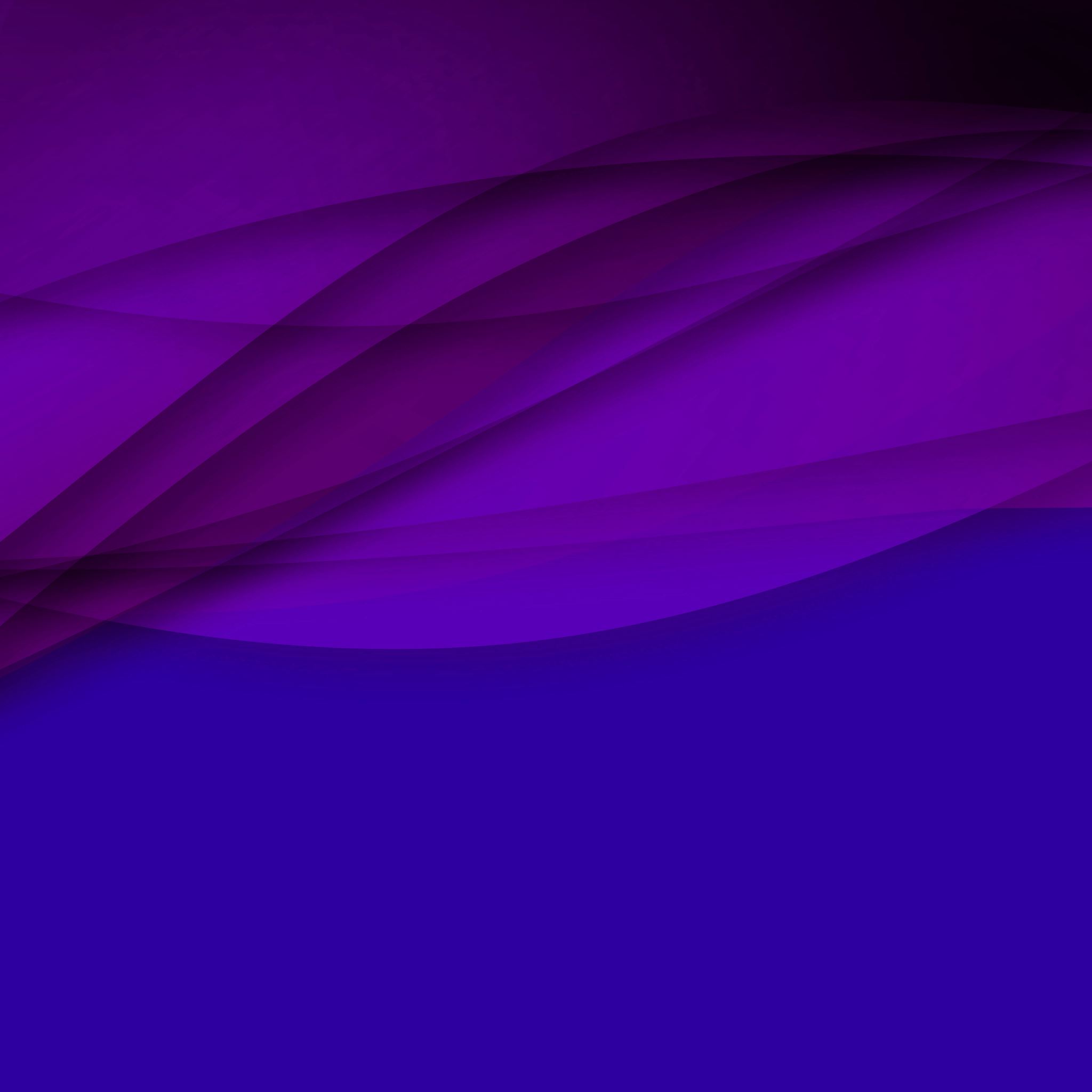 I like my town.